Migrants, Refugees, IDPs in the Eastern Europe and Central Asia region
Violeta Wagner, Senior Project Manager
Agenda
1. International Migration Framework
Universal International Framework in the field of Migration

Regional International Framework in the field of Migration:
Council of Europe
CIS
EU
1. International Migration Framework
International Framework
Council of Europe
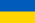 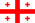 Eastern Partnership
EU
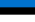 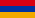 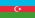 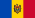 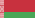 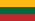 Commonwealth of Independent States
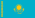 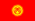 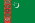 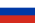 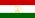 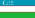 1A. International Migration Framework (Overview) - Universal
1948 Universal Declaration of Human Rights
Article 13.(1) Everyone has the right to freedom of movement and residence within the borders of each state.(2) Everyone has the right to leave any country, including his own, and to return to his country.
Article 14.(1) Everyone has the right to seek and to enjoy in other countries asylum from persecution.(2) This right may not be invoked in the case of prosecutions genuinely arising from non-political crimes or from acts contrary to the purposes and principles of the United Nations.
Article 15.(1) Everyone has the right to a nationality.(2) No one shall be arbitrarily deprived of his nationality nor denied the right to change his nationality.
1A. International Migration Framework (Overview) - Universal
1951 Geneva Convention Relating to the Status of Refugees (and its 1967 New York Protocol)

Refugee definition
Content of the refugee status
Non-refoulement principle
UNHCR (United Nations High Commissioner for Refugees) mandate to observe implementation

Applicable to all states in the EECA region, except Uzbekistan
1A. International Migration Framework (Overview) - Universal
1984 Convention against Torture and Other Cruel, Inhuman or Degrading Treatment or Punishment 

Article 3
1. No State Party shall expel, return ("refouler") or extradite a person to another State where there are substantial grounds for believing that he would be in danger of being subjected to torture.
2. For the purpose of determining whether there are such grounds, the competent authorities shall take into account all relevant considerations including, where applicable, the existence in the State concerned of a consistent pattern of gross, flagrant or mass violations of human rights.
1A. International Migration Framework (Overview) - Universal
1990 International Convention on the Protection of the Rights of All Migrant Workers and Members of Their Families

An international treaty dedicated international protection of the rights of all migrant workers and members of their families, reaffirming and establishing basic norms in a comprehensive convention which could be applied universally, but…

(within the region) ratified by Azerbaijan, Kyrgyzstan, Tajikistan. Signed (but not ratified) by Armenia.
No migrant-receiving country in Europe has ratified (or at least signed) the Convention.
1A. International Migration Framework (Overview) - Universal
The Global Compact for Safe, Orderly and Regular Migration (GCM) – coming soon (December 2018)!
first, inter-governmentally negotiated agreement, prepared under the auspices of the United Nations, to cover all dimensions of international migration in a holistic and comprehensive manner; 
Provides an opportunity to improve the governance on migration, to address all challenges associated with migration, and to strengthen the contribution of migrants and migration to sustainable development;
Not legally binding, but could be used as a framework
1B. Council of Europe Migration Framework (Оverview)
1950 European Convention on Human Rights:
Non-refoulement (Article 3)
Detention, including for immigration purposes (Article 5);
Right to respect for family and private life (Article 8);
Procedures related to expulsion (Article 4 of protocol 4);
Equality and non-discrimination (Article 14, Article 1 of the protocol 12), etc.
1977 Convention on the Legal Status of Migrant Workers (rights of migrant workers and their family members, social advancement and well-being)
CoE, Cabinet of Ministers and Parliamentary Assembly  recommendations, etc.
1C. CIS Framework on Migration (Overview)
1991 Agreement on Creation of CIS:
Article 5: "open borders and freedom of movement”; 
Article 7: "migration policy issues lie in spheres of joint activity of the Member States”
1992 Bishkek Agreement on Free Movement of Citizens of CIS States
1994 The Agreement on Co-operation in the Field of Labour Migration and Social Protection of Migrant Workers (based on ILO principles, implementation through bilateral agreements)
1995 CIS Human Rights Convention (similar to ECHR): non-refoulement, detention grounds, prohibition of collective expulsion, etc.
1998 The Agreement on Co-operation between Member States of the CIS in Combating Illegal Migration
1D. EU Framework on Migration (Overview)
EU Fundamental Rights Charter
Schengen agreements and visa code (including EaP countries – Georgia, Moldova, Ukraine)
Common European Asylum System (CEAS): reception, recognition, procedures, solidarity sharing (Dublin and EURODAC)
Return directive
Legal migration: family reunification, “blue card” directive (highly skilled), researchers directive
2. Migration Management in EECA region
Migration Services (Departments, etc) as main coordinating body:
One single body responsible for a broad spectrum of migration issues – residence, naturalisation, asylum and protection, expulsion, etc;
Regional offices;
However, normally – protection of borders and visa issues are managed separately (Border service and MFA respectively);
Examples: Moldova, Lithuania, Ukraine, Latvia, Estonia, Russian Federation, Belarus, etc.
Coordinated management:
Different institutions (ministries) are responsible for specific issues of migration: residence, citizenship, border management, visa, asylum, expulsion, etc.
Migration issues are coordinated by inter-institutional organ (Commission);
Example: Georgia
3. Categories of migration/migrants and their significance in the EECA region
Legal and Labour migration
Refugees, asylum seekers
Internally Displaced Persons
Diasporas
Irregular migrants
Family reunification
Students
Forced migrants (Вынужденные переселенцы)
Internal migrants (different than IDPs)
3. Flows and Stocks?
A flow is a quantity which is measured with reference to a period of time.
For instance, person’s income as a salary that s/he received during one month (week, year, etc.)
A stock is a quantity which is measurable at a particular point of time

For instance, a capital saved by a person at the end of month (week, year, etc.)
3A. Legal migration, flows: Main destination
MIGRATION TO RF, 2017
AZE: 33,828
ARM: 36,180
BEL: 10,283
KAZ: 58,870
KGZ: 12,558
MDA: 25,840
TJK: 60,450
TKM: 2,021
UZB: 55,074
UKR: 163,634
GEO: 6,787
MIGRATION TO EU, 2017
AZE: 6,338
ARM: 7,223
BEL: 51,841
KAZ: 9,491
KGZ: 1,703
MDA: 18,218
TJK: 1,275
TKM: 450
UZB: 4,005
UKR: 661,874
GEO: 10,100
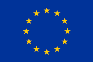 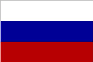 Source: 	MIA, RF, 2017
	EUROSTAT, first 	residence permits, 2017
3A. Legal migration, flows: Main destination in 2017
Source: 	MIA, RF, 2017
	EUROSTAT, first 	residence permits, 2017
3A. Legal Migration, Flows – Main destinations for Russians, Ukrainians, and Byelorussians in 2017
Ukrainians: 661,874
Russians: 66,265
Byelorussians: 51,841
3A. Legal Migration, Stocks – by the end of 2017
Source: 	MIA, RF, 2017
	EUROSTAT, all valid 	residence permits, 	2017
Source: World Bank, Open Data; Knomad.org (UZB)
3B. Labour Migration – Remittances, 2017
Source: World Bank, Open Data; Knomad.org (UZB)
3B. Labour Migration – Remittances, 2017
3C. Asylum seekers and refugees?
Asylum seekers – persons who applied for protection in a specific (foreign) country and wait for decision;
Different countries provide different protection status:
Refugee status: according to the 1951 Geneva Convention (several inclusion elements, exclusion, cessation);
Subsidiary protection (for instance, in Moldova, Georgia, Belarus), usually – no individual persecution but widespread violence, etc.;
Temporary asylum (for instance, in Russia) – humanitarian status close to subsidiary protection;
Political asylum (according to Constitution, for instance, in Azerbaijan, Russia, Belarus);
Usually, there are at least two instances within the asylum procedure: Migration authority and the court
3C. Asylum seekers from EECA in EU MS, 2017
Source: EUROSTAT, Asylum
Recognition rate, 2017
AZE:26%
ARM: 15%
BEL: 8%
KAZ: 11%
KGZ: 19%
MDA: 3%
RUS:23%
TJK:30%
TKM: 20%
UZB: 21%
UKR: 25%
GEO: 4%
3C. Asylum seekers in EECA, 2017
Source: UNHCR, Population database
3D. Internally Displaced Persons
Persons or groups of persons who have been forced or obliged to flee or to leave their homes or places of habitual residence, in particular, as a result of or in order to avoid the effects of 
armed conflict, 
situations of generalized violence, 
violations of human rights or 
natural or human-made disasters
and who have not crossed an internationally recognized state border
UN Guiding Principles on Internal Displacement
3D. Internally Displaced Persons, 2017
Source: Internal Displacement Monitoring Centre
Ukraine, 800,000 persons
Georgia, 289,000 persons
Azerbaijan, 393,000 persons
Source: Internal Displacement Monitoring Centre
3D. Internally Displaced Persons, Ukraine, 2017
In areas controlled by the Ukrainian government, most registered IDPs live in urban centres in eastern Ukraine. 
Most fled the fighting in the east and were displaced as early as 2014. A small number of people fled Crimea in 2014 before the conflict in the east began (Muslim Crimean Tatar minority).
In the east, many men stayed in conflict areas to take care of family property and continue working, as well as many older people and others with limited mobility. As a result, mostly women and children fled. 
Some accommodation is provided by regional administrations in Ukraine. 
Displaced Roma are in a particularly vulnerable situation because Roma people generally lack national identification documents (registration, benefits, medical assistance, renting of accommodation, etc.).
Even the people who have returned to their former homes may still have vulnerabilities and face risks associated with their displacement (return home does not imply the achievement of a durable solution).
Source: Internal Displacement Monitoring Centre
3D. Internally Displaced Persons, Azerbaijan, 2017
The situation of IDPs in Azerbaijan remains a consequence of the country’s unresolved armed conflict around the NagornoKarabakh region. 
According to statistics from the Government of Azerbaijan, as of November 2017, around 250,000 Internal Displaced People received temporary houses as part of social programs from the Government of Azerbaijan towards improving the living conditions of IDPs (between 2002 and 2017). 
Nevertheless, this population has not completely overcome their internal displacement condition, and many IDPs are in protracted situation.
Source: Internal Displacement Monitoring Centre
3D. Internally Displaced Persons, Georgia, 2017
Georgia suffers from a protracted internal displacement crisis characterized by two major waves of displacement caused by violent clashes in 1991-1992 and 2008. 
More than 370,000 people were displaced by several waves of armed conflict in Georgia. Fighting erupted in the early 1990s, first in South Ossetia and then in Abkhazia. Hostilities continued sporadically before armed conflict broke out again in 2008 between Georgia and the Russian Federation over South Ossetia. 
While the fighting quickly ended and negotiations continue, all of these armed conflicts remain unresolved and return of internally displaced people is largely blocked.
4A. Main Data Sources on Migration: National Sources
Migration services:
Armenia (Migration Service, Ministry of Territorial Administration and Development):  http://www.smsmta.am/; 
Azerbaijan (State Migration Service), https://migration.gov.az/press/statistics;
Belarus (MIA, Citizenship and migration department): http://mvd.gov.by/ru/main.aspx?guid=1731;
Georgia (State Commission on Migration Issues), http://migration.commission.ge/;
Kazakhstan (MIA, Migration Service Committee), http://mvd.gov.kz/portal/page/portal/mvd/MVD/mvd_nav_main1/Comitet_dep/migration_service_committee; 
Kyrgyzstan (State Migration Service under the Government), http://ssm.gov.kg/;
Moldova (Bureau for Migration And Asylum, MIA), http://www.bma.gov.md/en;
Russian Federation (General Administration for Migration Issues, MIA), https://xn--b1aew.xn--p1ai/mvd/structure1/Glavnie_upravlenija/guvm;
Tajikistan (Migration Service, Ministry of Labour, Migration and Employment of Population), http://migration.scorpion.tj/ru/;  
Turkmenistan (State Migration Service), http://migration.gov.tm/ru/;
Ukraine (State Migration Service), https://dmsu.gov.ua/;
Uzbekistan (Agency for External Labour Migration, Ministry of Labour and Work Relations), http://migration.uz/ru/.
4A. Main Data Sources on Migration: National Sources
Statistical Committees, Agencies, Services 
General population data, demography, migration balance, etc
General population census information
Demographic Yearbooks and household surveys
National Banks, Ministries of Finance 
Remittances, migrants money transfers
Border services
Border crossings information
Fight against and prevention of irregular migration
MIA
Fight against and prevention of THB
Tourism agencies
Information on foreign visitors
Local NGOs, research institutes, academia, etc
4B. Main Data Sources on Migration: International Sources
UN sources:
UN Population Division (Department of Economic and Social Affairs), Global Migration Database, UNIDESA – International Migration Report;
 UNHCR Population database (information on refugee status applications and decisions, persons of UNHCR concern, IDPs and statelessness);
UN Statistics Division
EUROSTAT: EU migration data (residence, asylum, citizenship, irregular migration);
World Bank – Remittances, migration and development, etc.
Different organisations (IOs, NGOs):
International Displacement Monitoring Centre;
European Council on Refugees and Exiles (ECRE);
IOM Global Migration Data Analysis Centre and https://migrationdataportal.org/, etc, etc, etc
There is much information out there: don’t forget to check credibility, objectiveness and independency!
5. Conclusions – several WHYs
Why it is important to report FACTS and not BIAS? 
Because it is important to report in impartial, inclusive and objective way. 
The narrative shall be independent from politics and emotions! 
Why is it important to know the law and the country context?
	Because terminology on migration matters!
Why is it important to hear all voices?
Because migration is a movement: migrants, their families left behind, receiving countries, communities, neighbours, etc. are involved!
Why is it important to avoid extremism?   
Inflammatory content can make a journalist famous, but it can be abused by politicians, it can lead to hate, discrimination, and xenophobia. It can harm all sides: receiving society and migrants.
5. Conclusions
“Whoever controls the media, controls the minds”

Jim Morrison
Violeta Wagner

Easter Europe and Central Asia


Phone:	+43 1 504 46 77 2391 
Fax:	+43 1 504 46 77 2375
E-mail:	violeta.wagner@icmpd.org
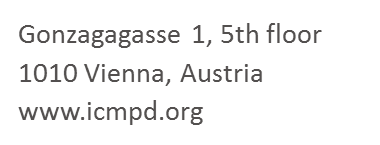